What can parents do to help their children succeed in school?
Stuart McNaughton
2012
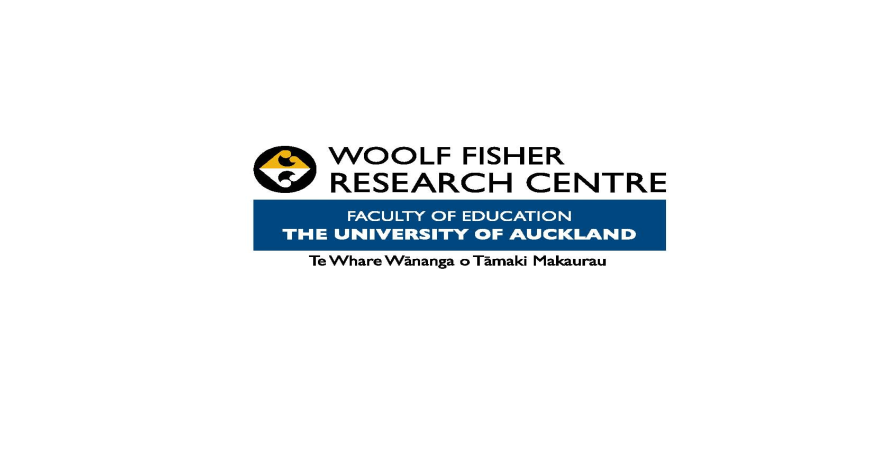 Woolf Fisher Research Centre
The University of Auckland
Focus in this talk
Title came from an OECD report
One area of school ‘success’ achievement (literacy, NCEA)
But  NZ curriculum specifies… 
Values
Competencies
Learning areas
Principles
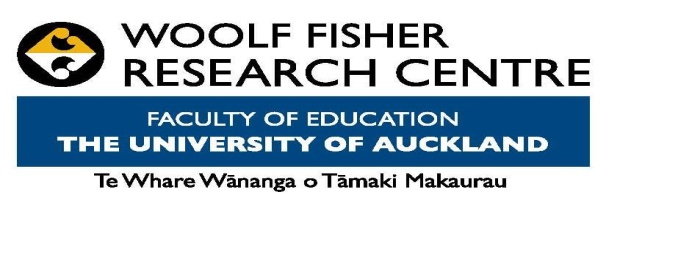 Focus in this talk
Parenting in 3 high ‘impact’ areas
Reading
Talking 
Engaging 
‘Help’ is no guarantee, just one      influence and….
inoculation is not a good model
both near and far success
So…more of a life course view
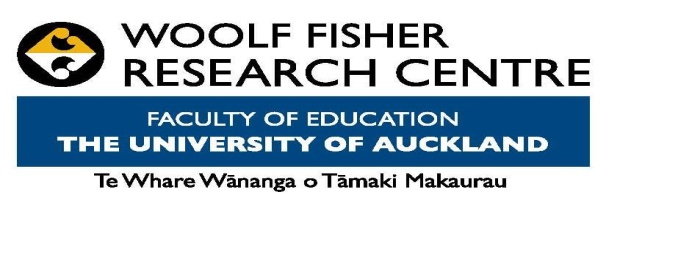 1. Reading with children
Prevalence
Significance
How (what matters)
Why
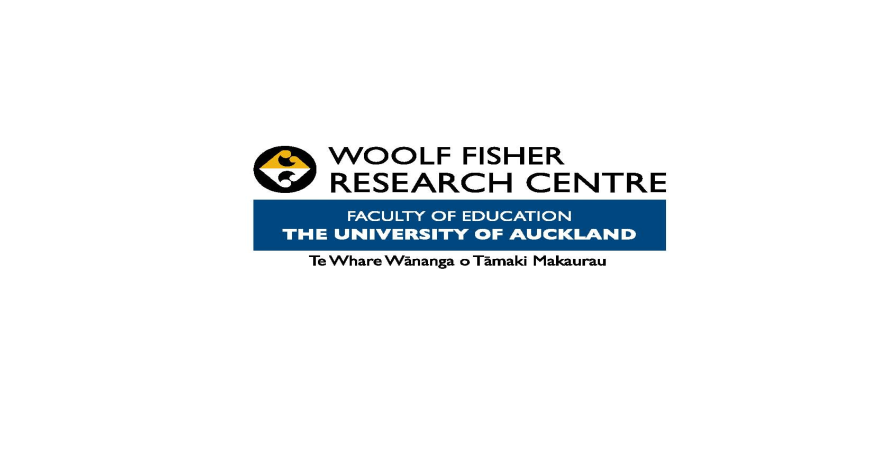 Woolf Fisher Research Centre
The University of Auckland
Many of us read with children- often
GUPNZ Reading to children 
     @ 9 months
75% of mothers report several times a week or more (singing or telling stories higher)
Later?
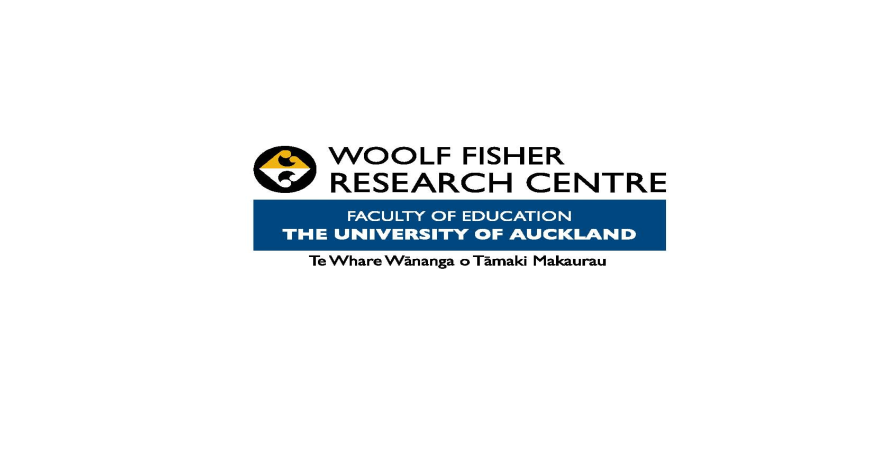 Woolf Fisher Research Centre
The University of Auckland
Significance: before school
‘Often reading’ before school related to early success in reading–up to half a year gain (experimental evidence)

‘Often reading’ also related to comprehension at 15 years, half a year gain compared with little or no reading (14 countries OECD)- NZ even greater differences
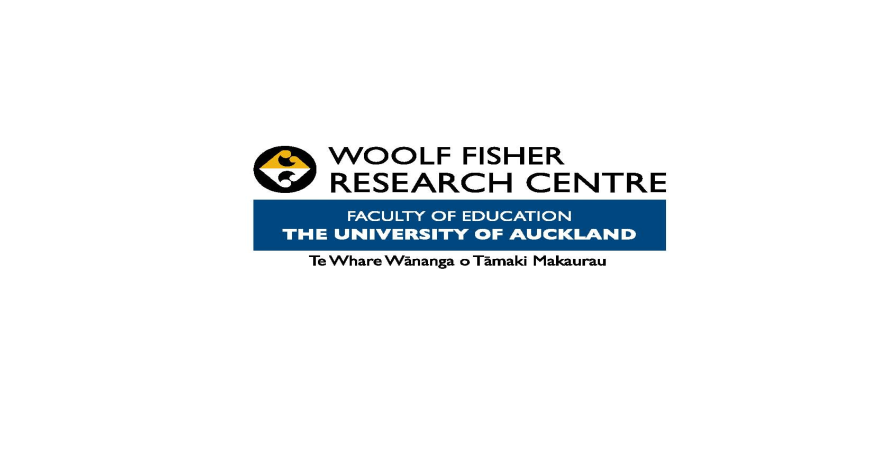 Success in ‘school readiness’
What do children know¹ on entry to school 
(related to early success)?

Concepts about print  (around 10)
Letter identification (around 20)
Retelling (narrative) sequence
Writing (1-2 words)
Know that speech has units (phonological awareness)
Recitation ?

¹averages with wide variation
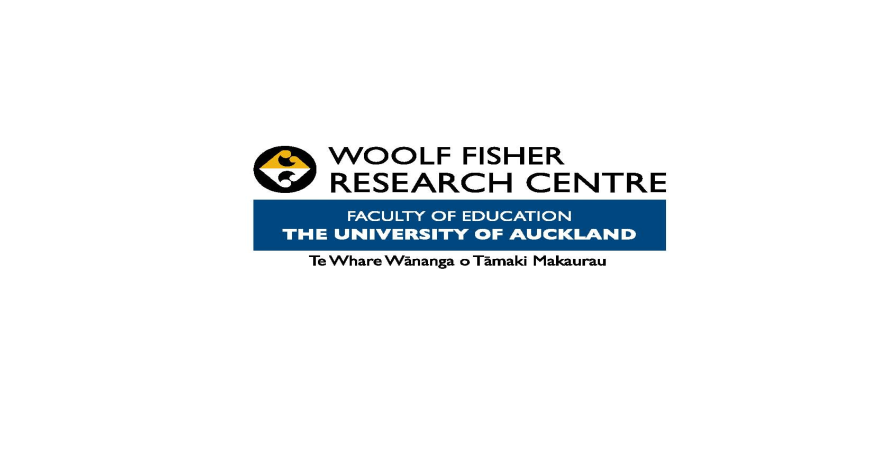 Woolf Fisher Research Centre
The University of Auckland
What “matters”
Frequency 
Early -may have a snow ball effect
Style different with age and types

Early labelling (eg picture books)
Discussion/ elaboration (eg story books)
Language play (eg rhyming)
Recitation (eg poems, favourites)
All of the above
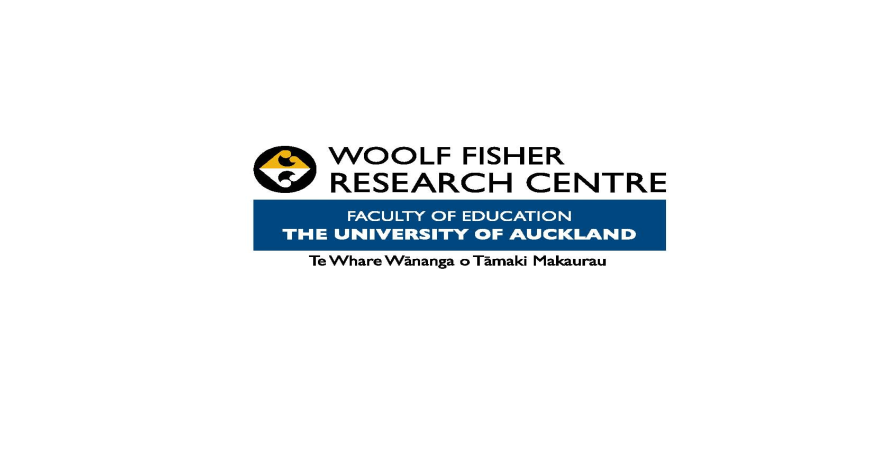 Woolf Fisher Research Centre
The University of Auckland
What “matters” (before school) cont.
‘Fit for purpose’- child’s pace, interest, parent’s pace, interest, goals

Stories or information books-depends
Grammatical or not – depends
Scary or not- depends
With words or only pictures – depends
Print books or digital  - depends
Critical (literacy) or not – depends
Language - depends
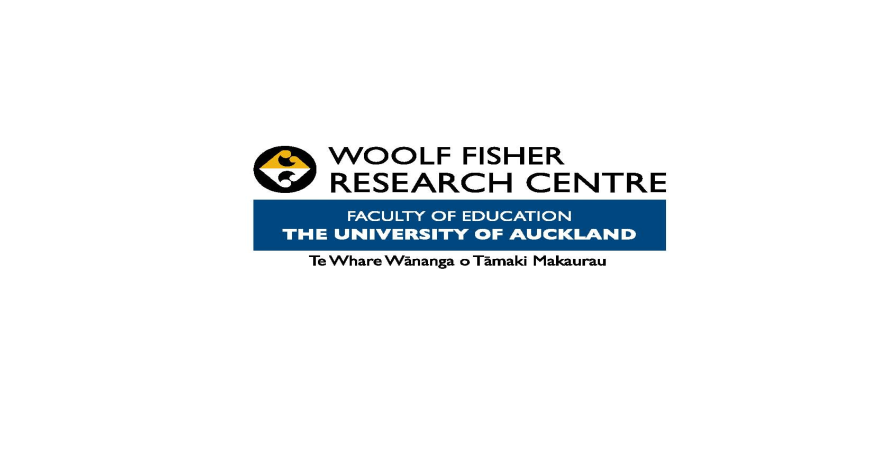 Woolf Fisher Research Centre
The University of Auckland
Building into everyday activities
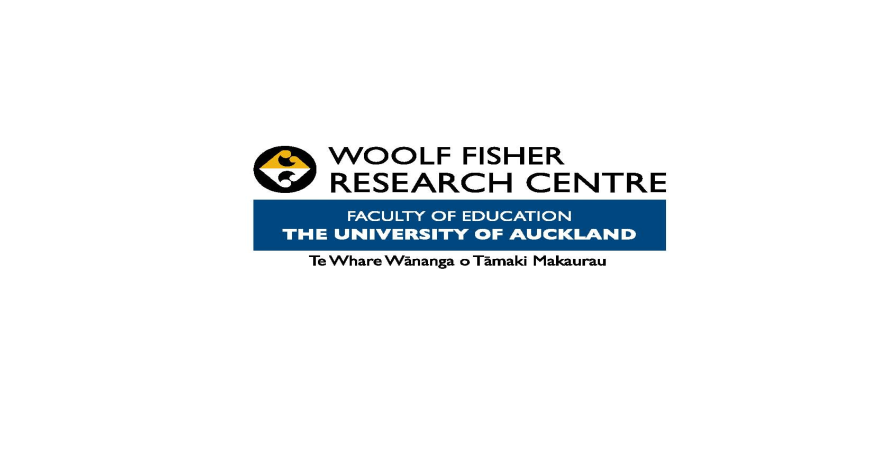 Woolf Fisher Research Centre
The University of Auckland
Should we teach concepts, alphabet, sounds, writing?
Think of teaching on a spectrum
	 (explicit to embedded)
Child interest should drive
Importance of play eg emergent writing (play, direct teaching and figuring out all involved)
Discussion point:
Alphabet games not directly related to 
later comprehension
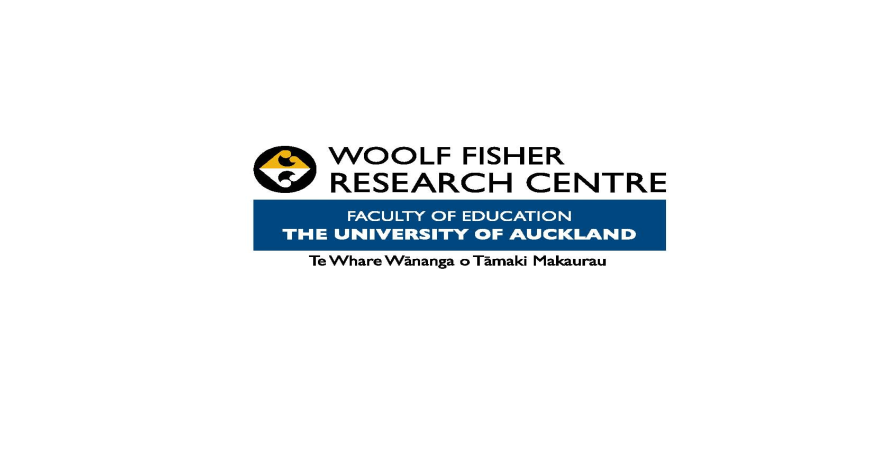 Child ‘play’ writing at 2 years
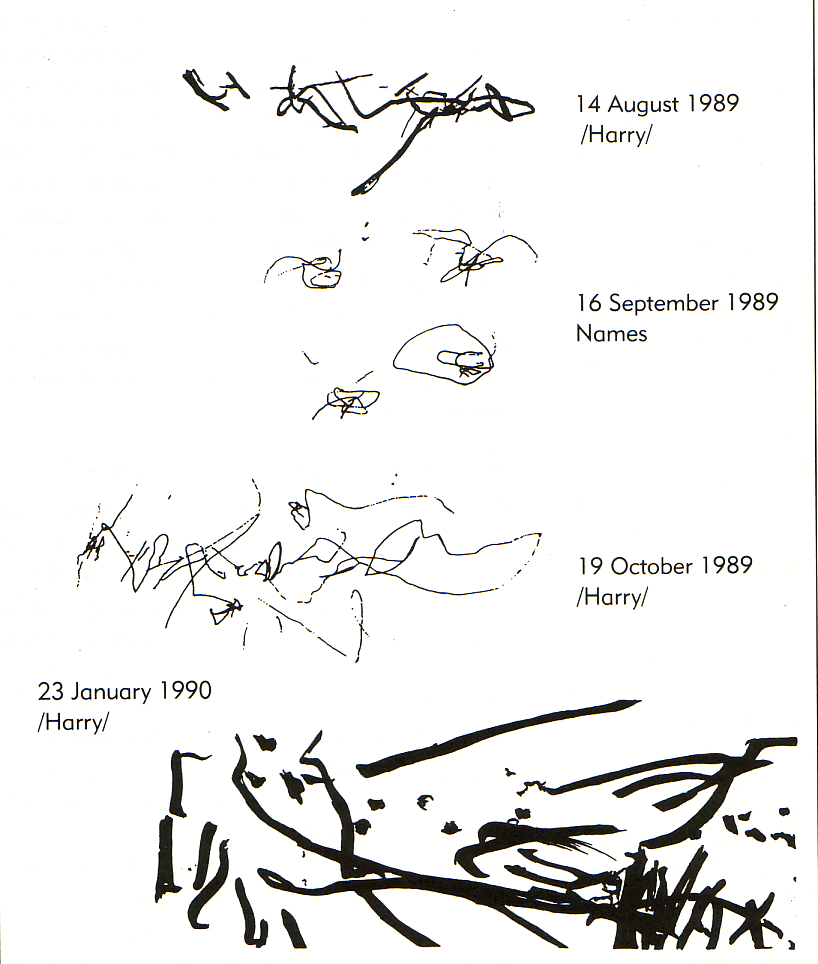 Is that writing?
Woolf Fisher Research Centre
The University of Auckland
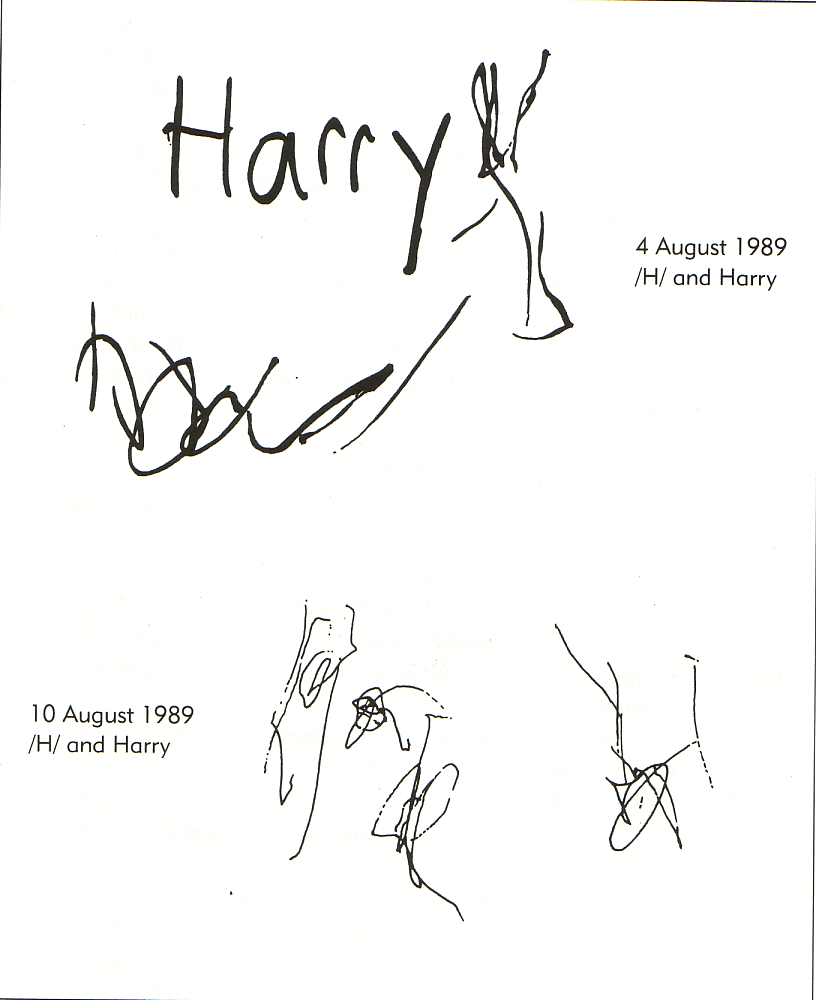 Woolf Fisher Research Centre
The University of Auckland
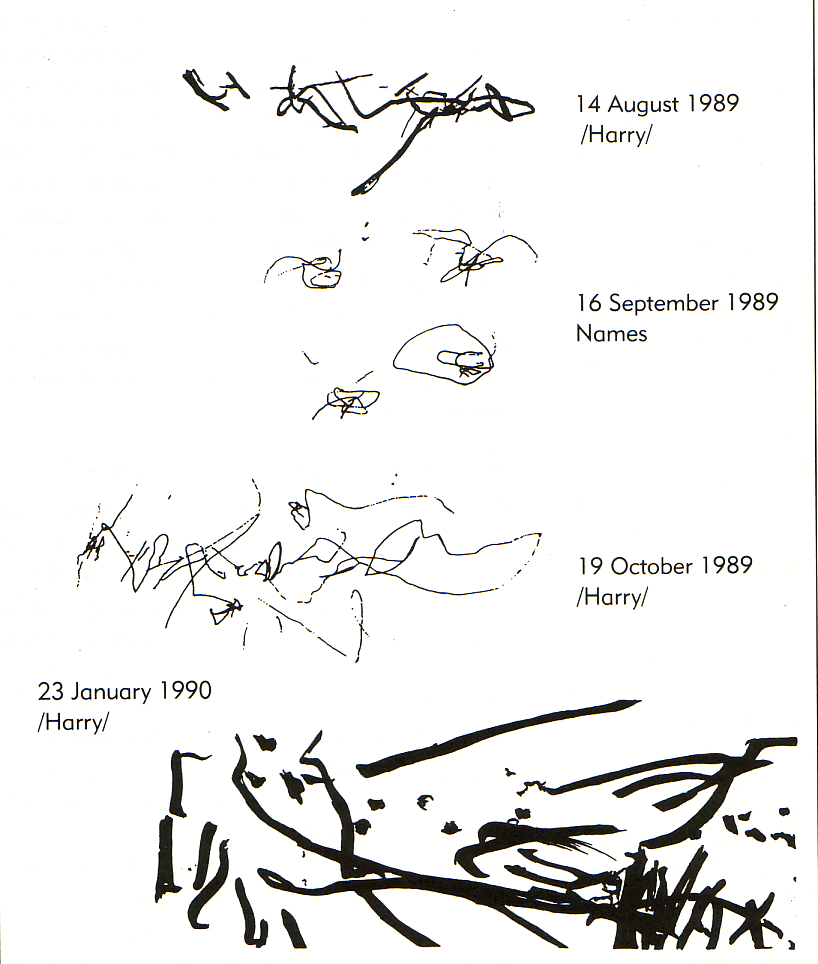 Woolf Fisher Research Centre
The University of Auckland
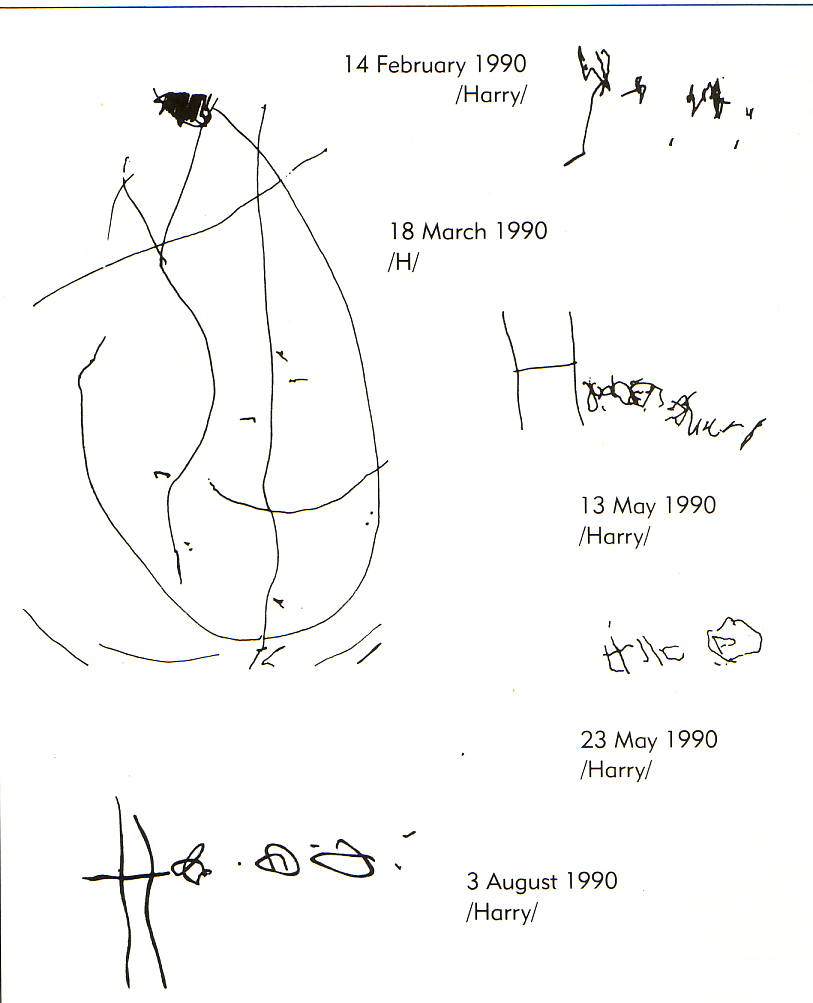 Woolf Fisher Research Centre
The University of Auckland
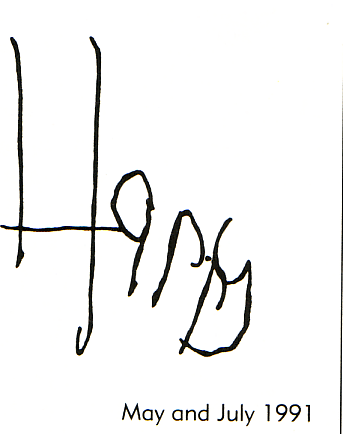 Woolf Fisher Research Centre
The University of Auckland
Specific guidelines possible
Woolf Fisher Research Centre
The University of Auckland
What to discuss elaborate?
Some pointers

What you find interesting, amusing, curious, related to shared events including other books (intertextuality)

What your child finds interesting amusing, curious, related to shared events including other books 

May not be the same
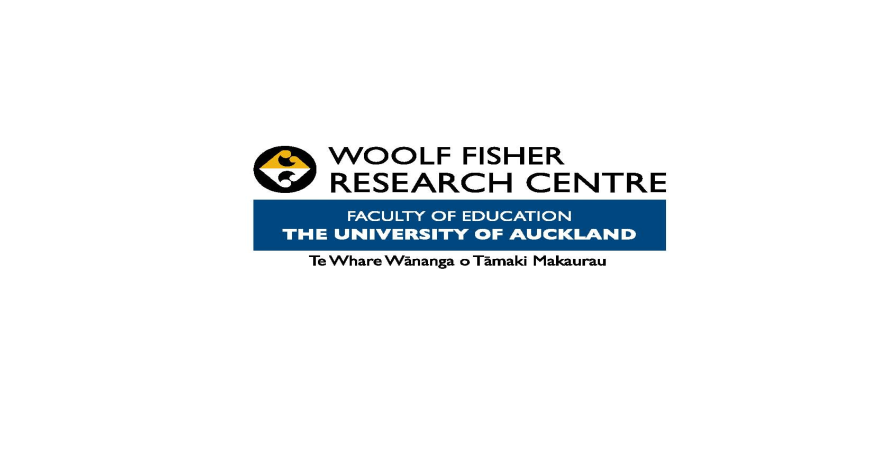 Woolf Fisher Research Centre
The University of Auckland
Why? Learning:
About books (concepts about print)
About comprehension (narrative, characters, prediction, taxonomies…) 
Language – sounds (phonemic awareness)
Language- vocabulary (size, high and low frequency, patterns…) 
‘Literate’ language
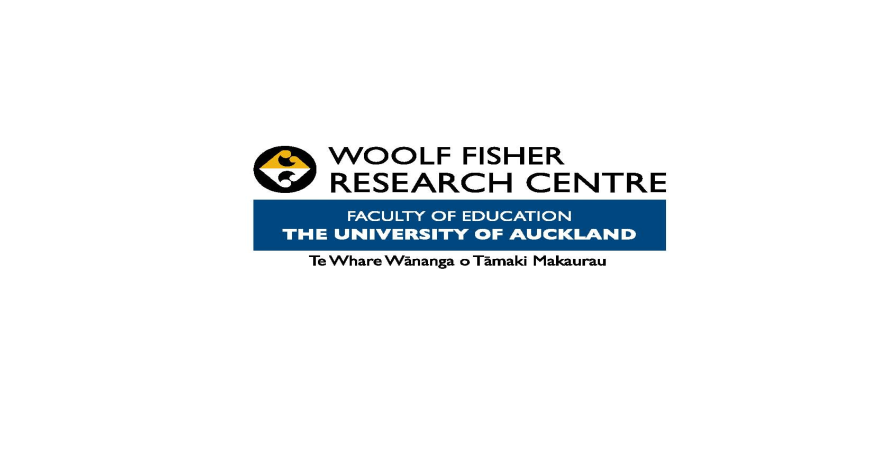 Woolf Fisher Research Centre
The University of Auckland
And by the way can promote
Close parent child relationships
Aspects of cognitive development 
perspective taking
self regulation / attention 
(depending on style, purpose, cultural values)
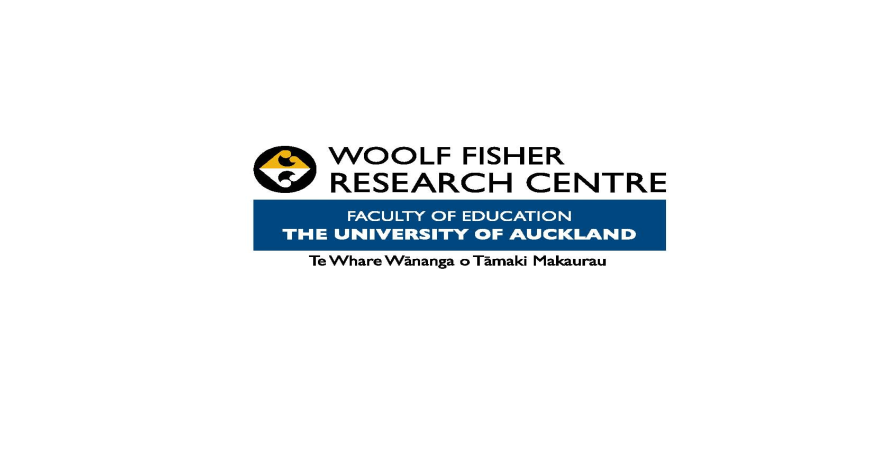 Woolf Fisher Research Centre
The University of Auckland
2. Talking with children
Prevalence
Significance
How (what matters)
Why
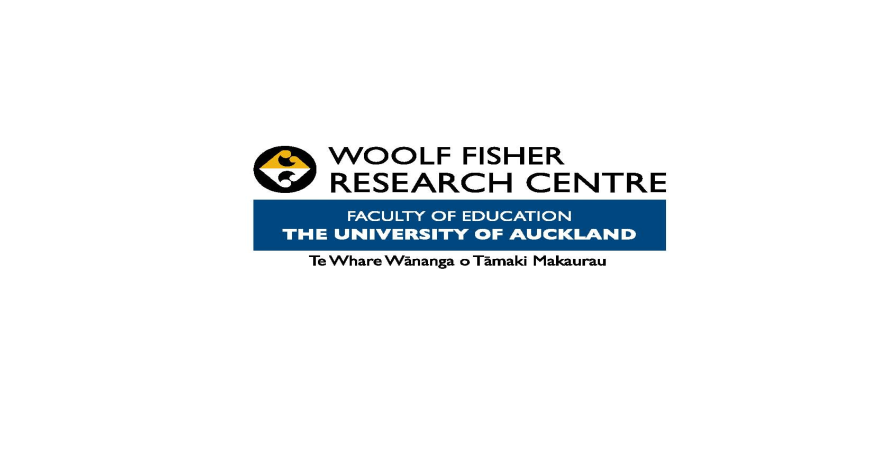 Woolf Fisher Research Centre
The University of Auckland
Many of us talk with children- often
GUPNZ Reading to children @ 9 months- 
75+% of mothers report several times a week 
or more singing or telling stories 

Later?
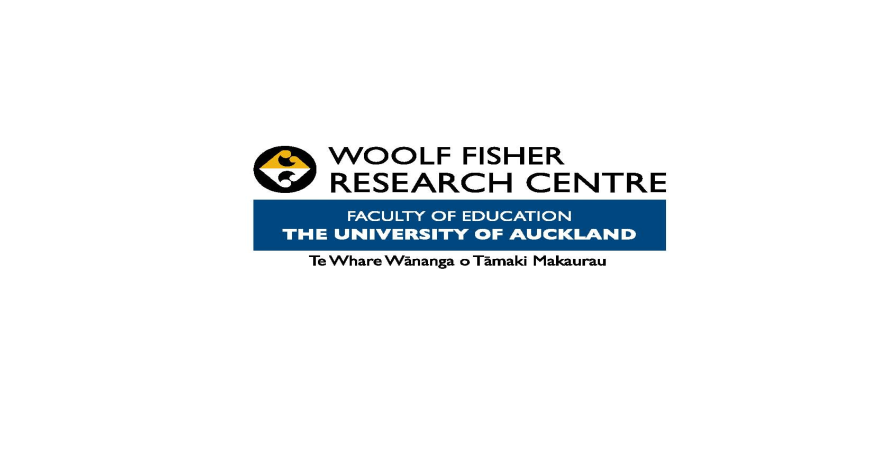 Woolf Fisher Research Centre
The University of Auckland
Significance to ‘success’ (like reading)
‘Often talking’ before school related to early success in learning to read
from books, events during the day…
‘Often talking’ at 15y as strongly related to secondary comprehension  

Discuss issues, books, films or TV, school, when eating meals together …

Similar relationships in Te Reo Māori for success in Māori medium at Y6.
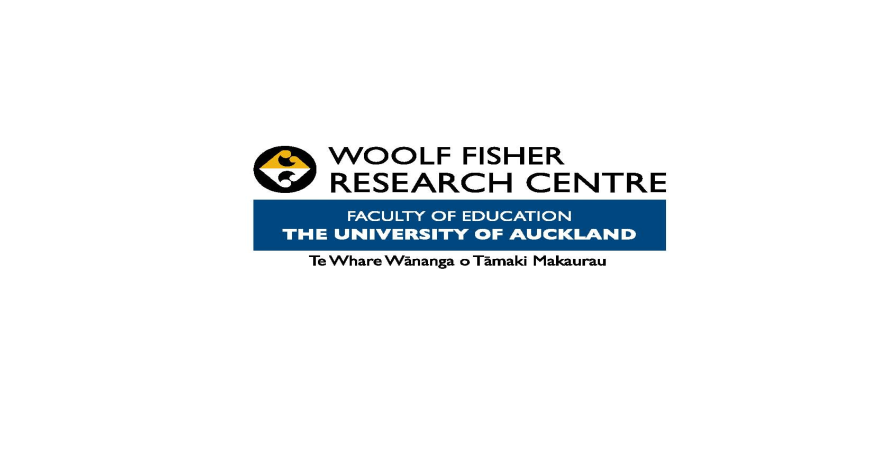 Woolf Fisher Research Centre
The University of Auckland
M: Where did we go and see Grandad the other day?
C: I don ti. [19 month old]
M: Where was Grandad?
C: Upital.
M: Hospital. And what what was he have, what was he getting fixed?
C: Ahh, somefing.
M: Did he have a sore back? He did? And what did he have at the hospital that you liked? What were you eating at the hospital?
C: I nand.
M: Bananas?
C: Nah.
M: And some grapes. Did you have some grapes? And a lolly?
C: Mmmmm.

Reese, E. and Farrant, K.  (2003) in R. Fivush and C. A. Haden (eds.) Autobiographical Memory. Erlbaum.
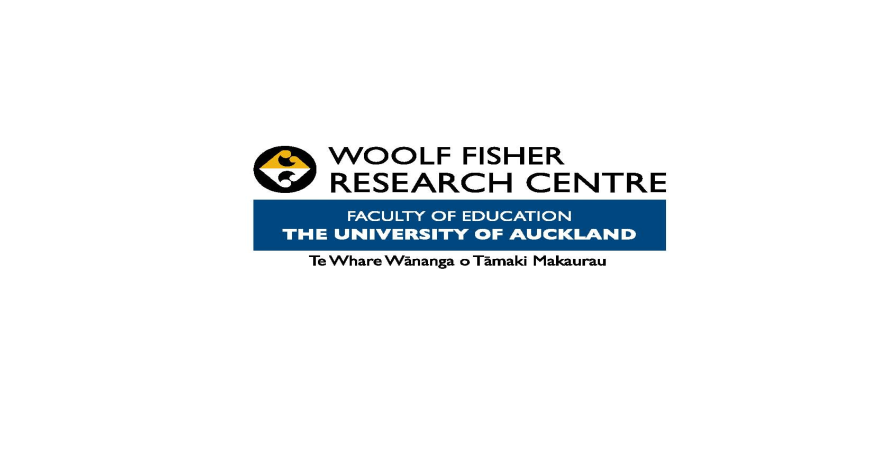 What “matters” and why
Same general ideas as reading to children (high elaboration style, literate / academic  language)

But note also the significance of vocabulary development
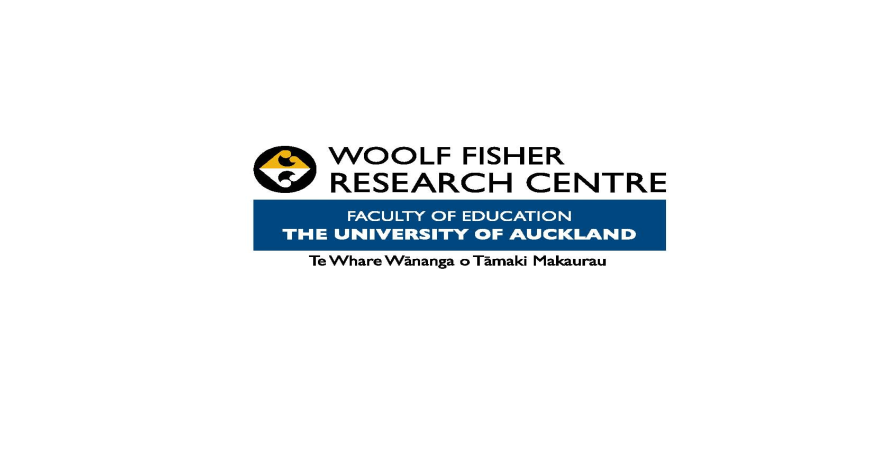 Woolf Fisher Research Centre
The University of Auckland
3. Engagement with school
At home ‘success’ through:

Positive relationships  including expectations  (and for secondary)

Complementary experiences (eg library, museum etc..)

Complementary learning (homework mixed impact; more specific ‘tutoring’ in primary has high impact, including for those with difficulties)
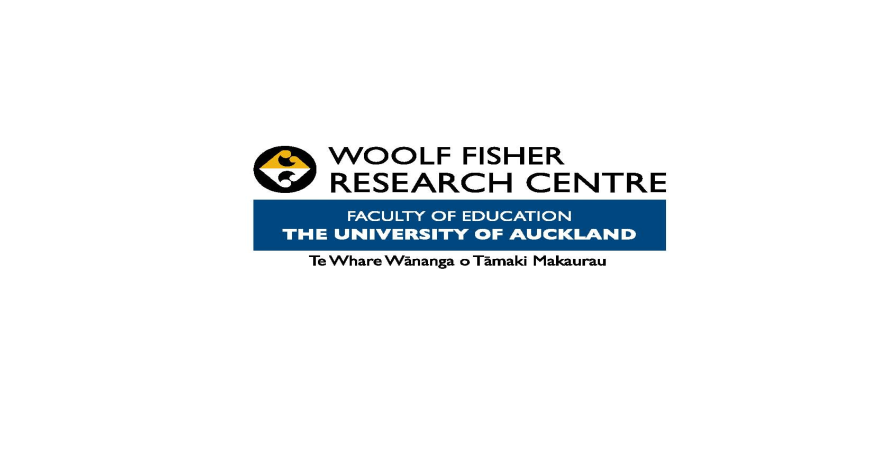 Engagement cont…
Involvement at school (including trips etc..)?

Mixed impact unless related to each of the above…
The role of feedback sessions 
emerging Starpath evidence  for  the need at secondary for support and guidance from teacher and parent
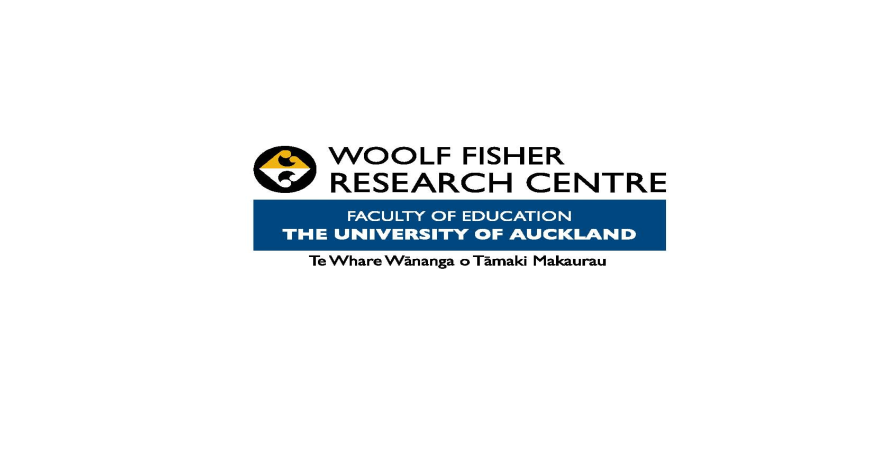 Woolf Fisher Research Centre
The University of Auckland
Secondary discussion points
What should children know / be able to do from entry?

knowledge and skills indexed by appropriate curriculum levels (at or above standards)

developing  self motivation, expectations of success, self regulation
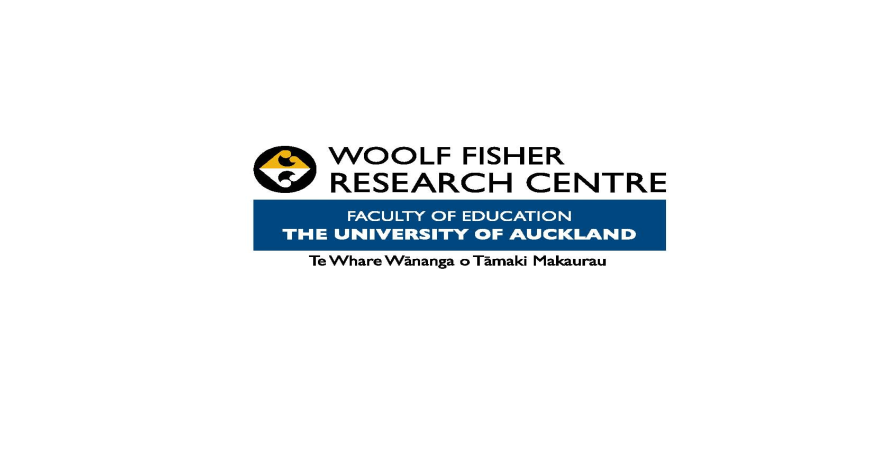 Woolf Fisher Research Centre
The University of Auckland
Secondary discussion points
What should students have access to?
‘Effective’ teaching (what is it)?
Navigation aids for NCEA
Positive relationships with and  support from parents and teachers
Resources (texts…digital technology?)
Parents can help also by advocating for success (of teachers, of schools)
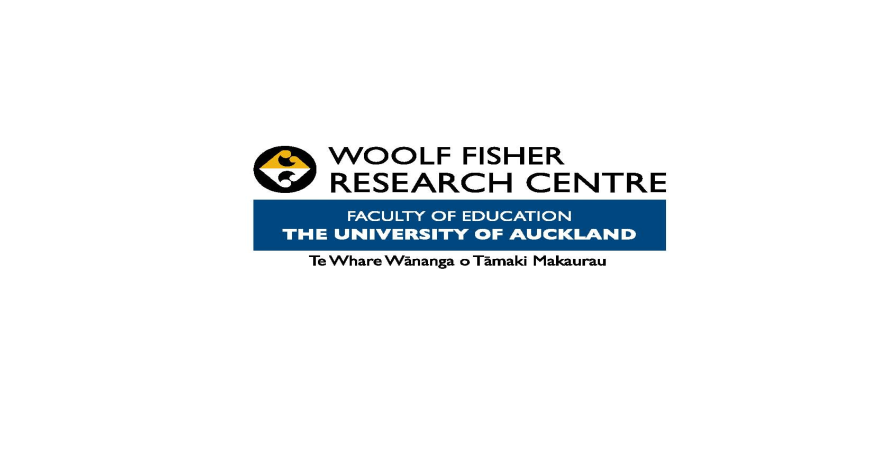 Resources
McNaughton, S. (1995). Patterns of emergent literacy: Processes of development and transition. Auckland, New Zealand: Oxford University Press.

McNaughton, S. Educational outcome in adolescence for Maori and Pasifika students. In P. Gluckman, (2011). Improving the transition: Reducing social and psychological morbidity during adolescence. (pp 97-110). Wellington: Office of the Prime Minister’s Science Advisory Committee.

http://www.minedu.govt.nz/Parents.aspx

Madjar, I. & McKinley, E. (2011). Understanding NCEA: A relatively short and very useful guide for secondary school students and their parents. (NZCER Press).
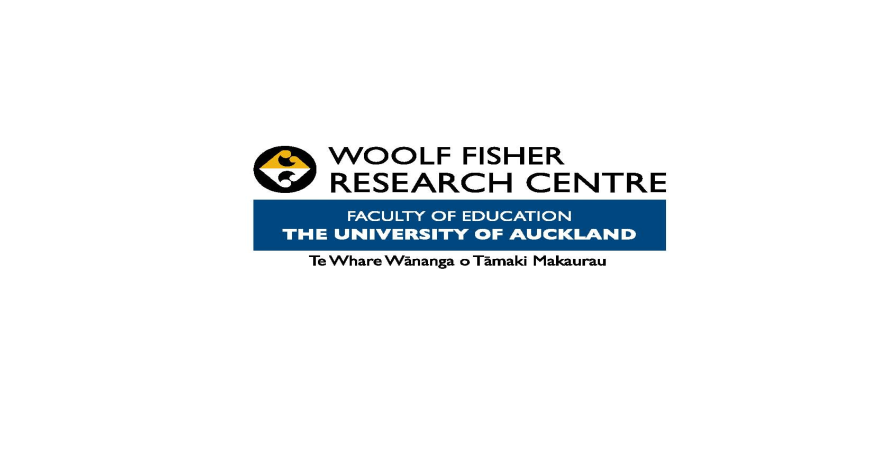